Moderné vojny a zbrane
Mgr. Jana Pasierbová
Moderná doba
Ide o obdobie, ktoré trvá od roku 1789 až doteraz.
Modernú dobu charakterizuje napr.:
Európska únia
rozvoj vedy a 
techniky
svetové vojny
atď.
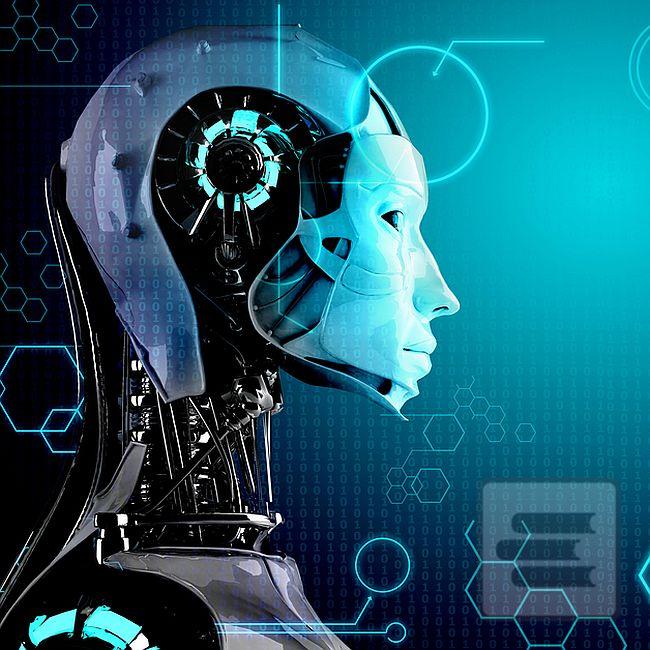 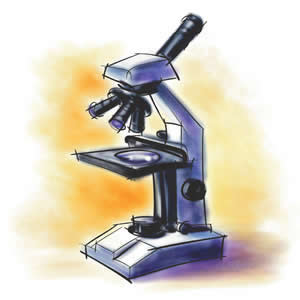 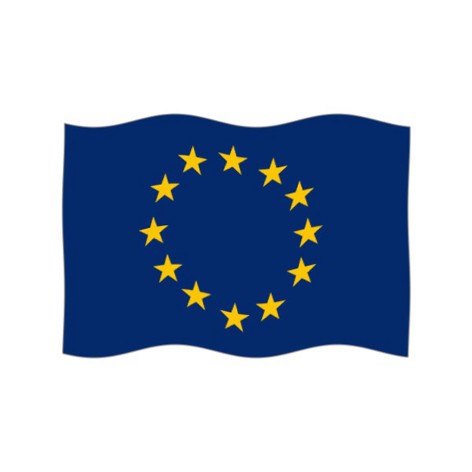 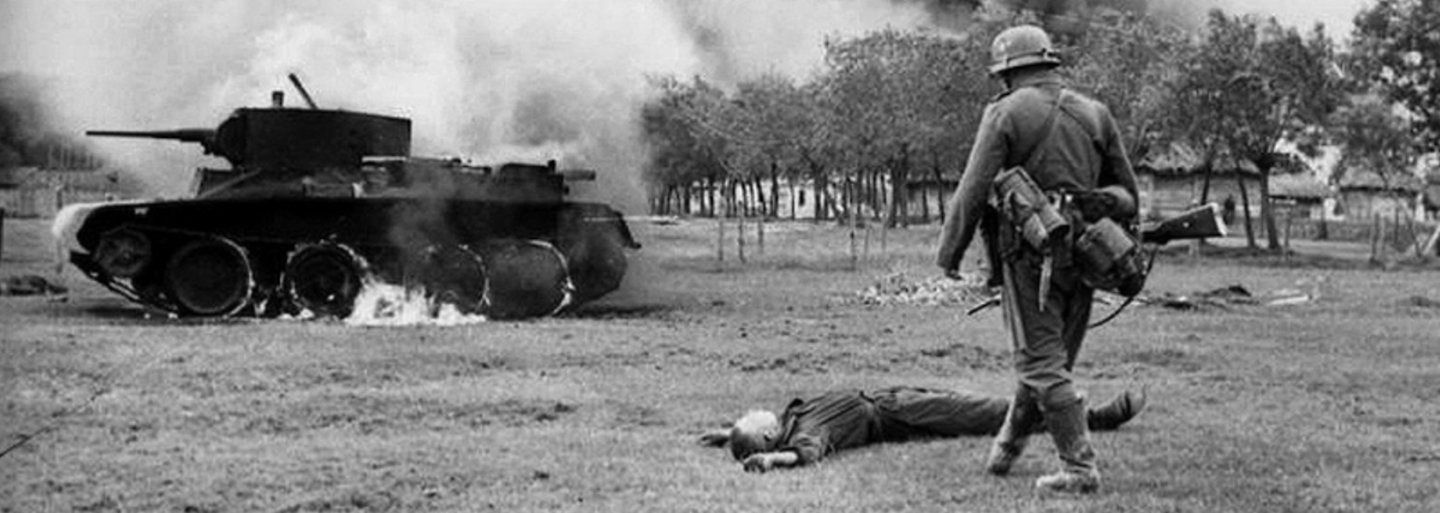 2
Moderné vojny
Vojny v modernej dobe netrvali dlho, ale boli oveľa krutejšie, začali sa používať samopaly, guľomety, tanky, lietadlá.
Zdokonalili sa totiž zbrane, takže na bojiskách umieralo veľké množstvo ľudí tábory smrti.
I. a II. svetová vojna bola v 20. storočí.
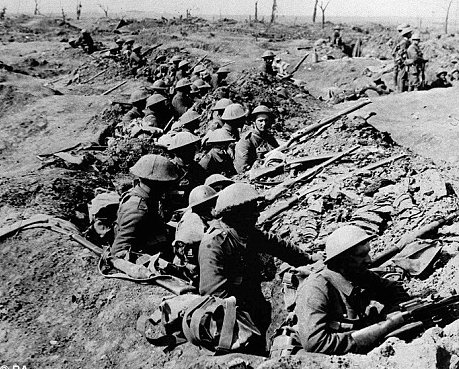 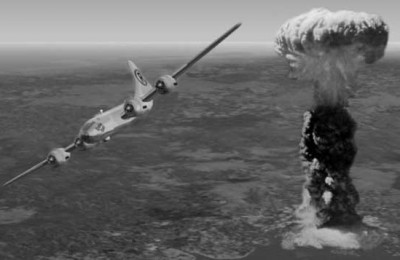 3
História zbraní
Zbrane, ktorými ľudia spočiatku lovili potravu a obraňovali sa, sa v priebehu vývinu ľudstva menili. Stávali sa čoraz viac smrtonosnejšie a ničivejšie.
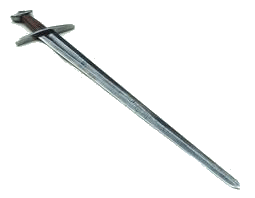 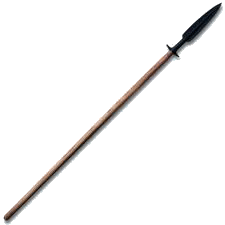 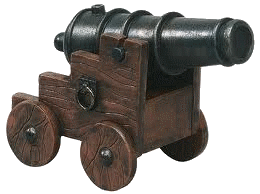 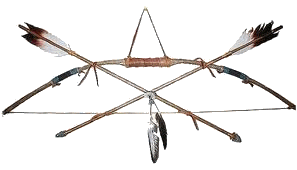 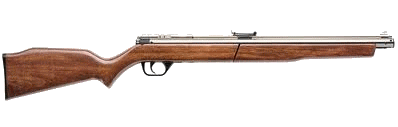 4
História zbraní
Vojny mali za následok tiež to, že v krátkej dobe došlo k mnohým novým vynálezom v oblasti ozbrojovania (zbraní).
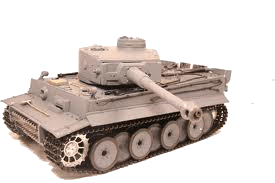 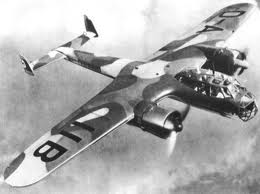 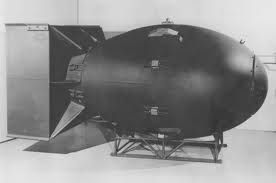 5
Vojny v 20. storočí
I. Svetová vojna
Trvala v rozmedzí rokov 1914 – 1918.
Zbrane: pušky, tanky, chemické zbrane, delá.

II. Svetová vojna
Trvala v rozmedzí rokov 1939 – 1945.
Zbrane: tanky, samopaly, kanóny, jadrové zbrane, bombardovanie.
Koncentračné tábory.
Použila sa 
atómová bomba!
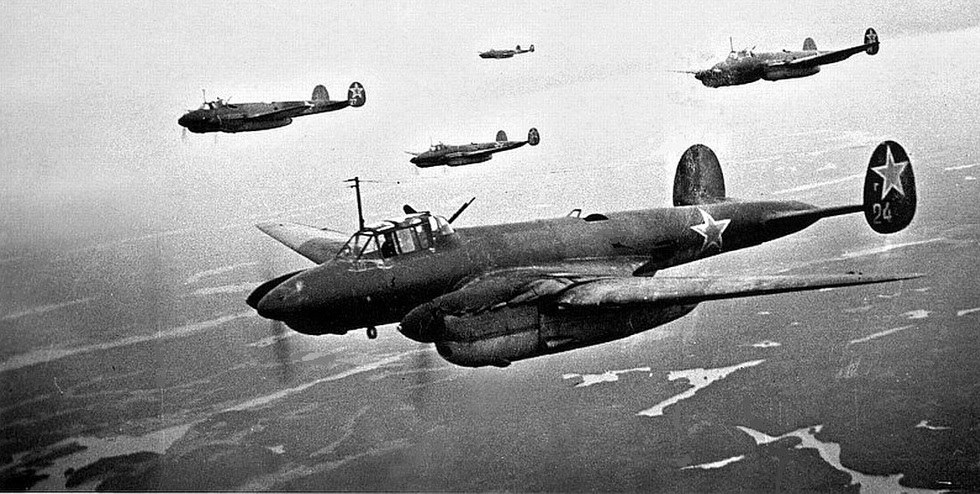 6
Prečo sa I. a II. svetová vojna označujú ako svetové?
Odohrávali sa skutočne po celom svete.
Obe boli v 20. storočí, to znamená, že mnohí ľudia, ktorí prežili na bojiskách prvej svetovej vojny, sa často museli zúčastniť aj druhej svetovej vojny.
V mnohých slovenských rodinách ešte môžeme nájsť pamätníkov druhej svetovej vojny.
Ich spomienky sú väčšinou veľmi smutné.
V týchto vojnách však netrpeli len vojaci, ale aj úplne bezbranné civilné obyvateľstvo.
7
Dôsledky vojen
Dôsledky vojen boli rôzne:
A) zdevastovanie a zamorenie územia;

B) veľký počet zranených a mŕtvych, ktorý vedie k vyľudneniu území;

C) zničenie hospodárstva (priemyslu a poľnohospodárstva);

D) hladomor, epidémie chorôb;
8
Dôsledky vojen
E) ekonomické následky – napr. hodnota peňazí klesá, vysoké ceny za tovar;

F) koniec politických zriadení a ich nahradenie inou formou vlády;

G) nové hranice štátov, vznik alebo zánik niektorých štátov;

H) psychologické dôsledky – napr. strach, neistota, beznádej.
9
Ďakujem za pozornosť!
10